Formation Fudaa-Crue
16 Décembre – 17 Décembre 2013
Crue IO
2
Lecture Fichier Crue 9
FortranReader issu de Dodico
DCFileReader / DCFileWriter
DHReader / DHWriter
3
Lecture Fichiers Crue 10
Utilisation de Xstream
Serialisation d’objets en XML
CrueDataXmlReaderWriterImpl
Des classes identiques au fichier XML: les DAO..
3 classes principales
CrueDaoXXX
Structure du fichier XML
CrueDaoStructureXXX
Les classes DAO et la configuration de Xstream
CrueConverterXXX
Conversion des DAO vers EMHs
4
Validation XML
Description des XSD
Notion de frag-
Validation par fichier
Validation globale:
ValidateModeleScenarioWithSchema
TestValidateModeleScenario
5
Exemples
Ajout d’un log à la lecture dans Crue9
traduction
Lecture fichier XML via Xstream
Dans Crue IO
Utilisation de la classe CrueXmlReaderWriterImpl
Fichier formation.xml
Créer un package formation dans test
6
Crue OTFA / Comparaison
Etapes
Sélection
Comparaison
Fichier de configuration
Annotations @UsedByComparison
Performance: cache
ExecuteComparaison
Sélection JXPath: exemple
ConvertSelectOnItemRequest
RequeteTest
Voir test exemple: ConvertSelectOnTest
7
Exemple
XPathExample
8
Crue-Projet
9
Objectifs
Chargement d’un scénario complet
Sauvegarde d’un scénario
Migration
Edition
Modification
Renommer
Migrer
10
Principales classes
Ordonnanceur
Loader
Saver

Tests d’intégration
Lire un projet complet facilement
Fichiers zip pour Crue10
Exemple OTFA avec Crue 10
11
Validation d’une étude
3 validations
Validation XML globale
Chargement des fichiers
Pouvoir construire le modèle objet
Validation métier
12
Crue Application
Profile: dev
13
Construction du zip
Analyse du contenu
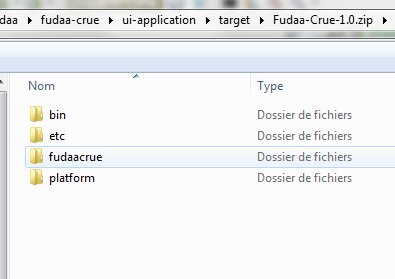 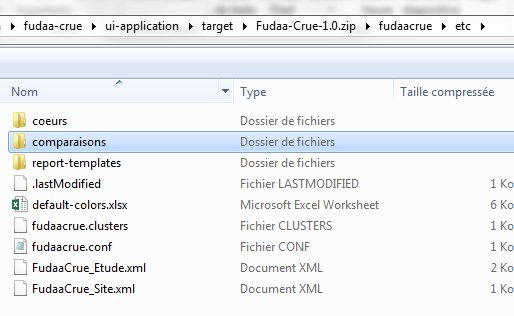 14
Origine des fichiers
Fichiers utilisés par défaut
15
Ajouter une nouvelle grammaire
Cas dev pour ne pas tout modifier
Modification de la configuration etc
FudaaCrue_Site.xml
Crue10VersionConfig
CrueConfigMetierLoader: version du CCM
Gestion des nouvelles versions
CrueFileFormatBuilder
16
Vues, Perspectives
Perspective: pas une notion Netbeans RCP
Notion de groupe non suffisant
Package service: PerspectiveServiceStudy
Vue
TopComponent
Creation d’une vue
Test
Voir les classes Example
Attention à TestCoeurConfig (tests précédents)
17
Exemple: création d’une Window
Reaction modification
OutlineView
Exemple action: OptionResetAction
18
Actions
Action
menu
NodeAction
Attaché à un nœud
Actions longues
Ne pas bloquer l’UI
showProgressDialogAndRun: dialogue modale
CrueSwingWorker: action en arrière-plan
Exemple VisuPanelLoader
19
Service
ConfigurationManagerService
EMHProjetServiceImpl
ModellingScenarioService
PostRunService
SysdocService
20
Crue Sydoc
Parcourir un dossier d’aide
Suffixe Handler pour les classes analysant les fichiers html
Construire un plan
Vérifier les liens
Indexer ( via lucene)
Agréger des documents
Note
Utilisation des Threads pour performance
21
UI Sydoc
API Netbeans RCP
TopComponent, AbstractNode HelpCtx

SysdocService
SysdocUrlBuilder
Creation de l’URL selon le contexte
22
Vue planimétrique
Présentation Ebli
Fonctionnement spécifique Fudaa-Crue

Tests
PlanimetryLauncherExample
23
Ebli 2D
Notion de calque
ZCalquePoint
Notion de modele
ZModelePoint
Objet graphique Gr…
Voir méthode paintDonnees
Trace
VisuPanel
24
Planimétrie
Modele
PlanimetryNodeLayerModel
Vue
PlanimetryNodeLayer
Groupe de calques
PlanimetryHydraulicGroup
Actions
Package action
Configuration
Package configuration
ConfigurationInfo: persistence et afffichage des propriétés
Configuration : utilisation des données pour l’affichage
25
groupe
layer
26
Controller
LayerNodeController
Création du calque
Création des actions
Indexer
Liaison entre l’UID et la position dans le calque
Gère les modifications des données
Mise à jour des positions pour les objets liés
Modifie les nœuds si branches modifiées
Modifie les nœuds si casiers modifiés

AbstractGeomUpdater
27